RETEX croisières : 3 planches MAX = 3’ Max (faire plus court encore pour nav d’une semaine sauf point saillant à développer)Etre synthétique, enlever les coups de cœur (sorry!) - planche 1 : croisière x –cdb y – dates + parcours  cf ci-dessous- planche 2 : synthèse croisière sous forme de tableau cf planche suivante- planche 3 : Points saillants positifs et/ou négatifs : ex. développement incident(s) mais aussi éléments de navigation à retenir :  Ex  Loueur à écarter dans le futur pour x raison, ou Hébrides extérieures désormais dotées de petites marinas bien équipées : Tarbert, Loch Boisdale, Castlebay. 
Photos et cartes OK si illustrent le propos et n’augmentent pas le nombre de planches.
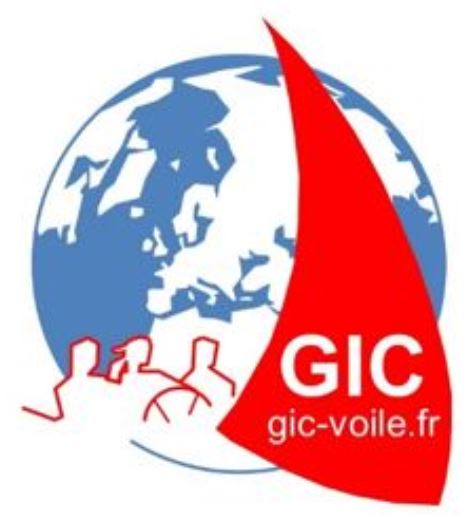 Irlande 2-16 juillet 2022 Kinsale-Galway 

CdB Bernard Guiot
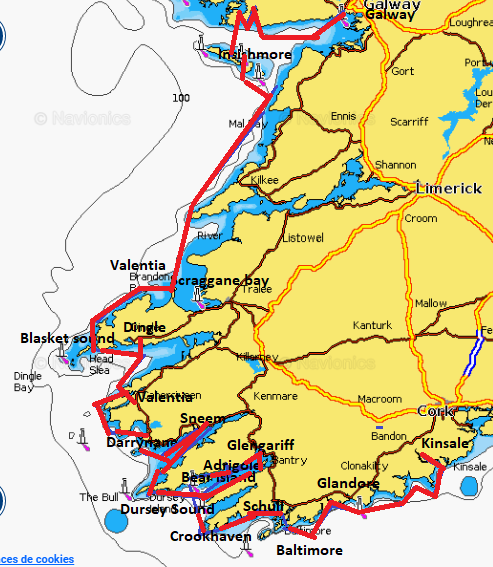 Exemple première planche
Tableau synthétique REX croisière
Commentaire : vous pouvez ne pas utiliser le tableau qui est fourni ci-dessus. Mais dans ce cas  merci de respecter l’ordre des items sans dépasser 1 planche.
3ème planche : Points saillants à retenir
Libre choix : Points saillants positifs et/ou négatifs : développement sur  incident(s) avec ce qu’il faut retenir pour progresser mais aussi éléments de navigation ou de zone à retenir, etc. :  
  Quelques exemples  : 
Loueur à écarter pour xx raison(s), 
Location catamaran : bien vérifier (et photographier) au check-in l’état des pièces sujettes à usure rapide (poulie drisse de Gd-voile à corne, chariots d’écoute).
Prise de corps-mort dans hélice : conditions incident, déroulé interventions, ce qu’il faut retenir, recommandations?  
Problème(s) équipage : analyse, recommandations
Ullapool : nouvelle marina en voie d’achèvement, lieu de passation à l’avenir?

Commentaire : l’orientation du contenu de cette planche doit être comment progresser, comment améliorer, que retenir de positif pour l’avenir?